NACDD Policy UpdateJune 14, 2021
Erin Prangley, Director, Public PolicyNational Association of Councils on Developmental Disabilities
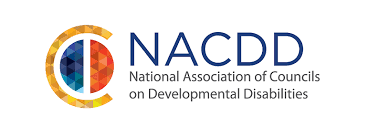 ARP Child Tax Credit Beginning in July
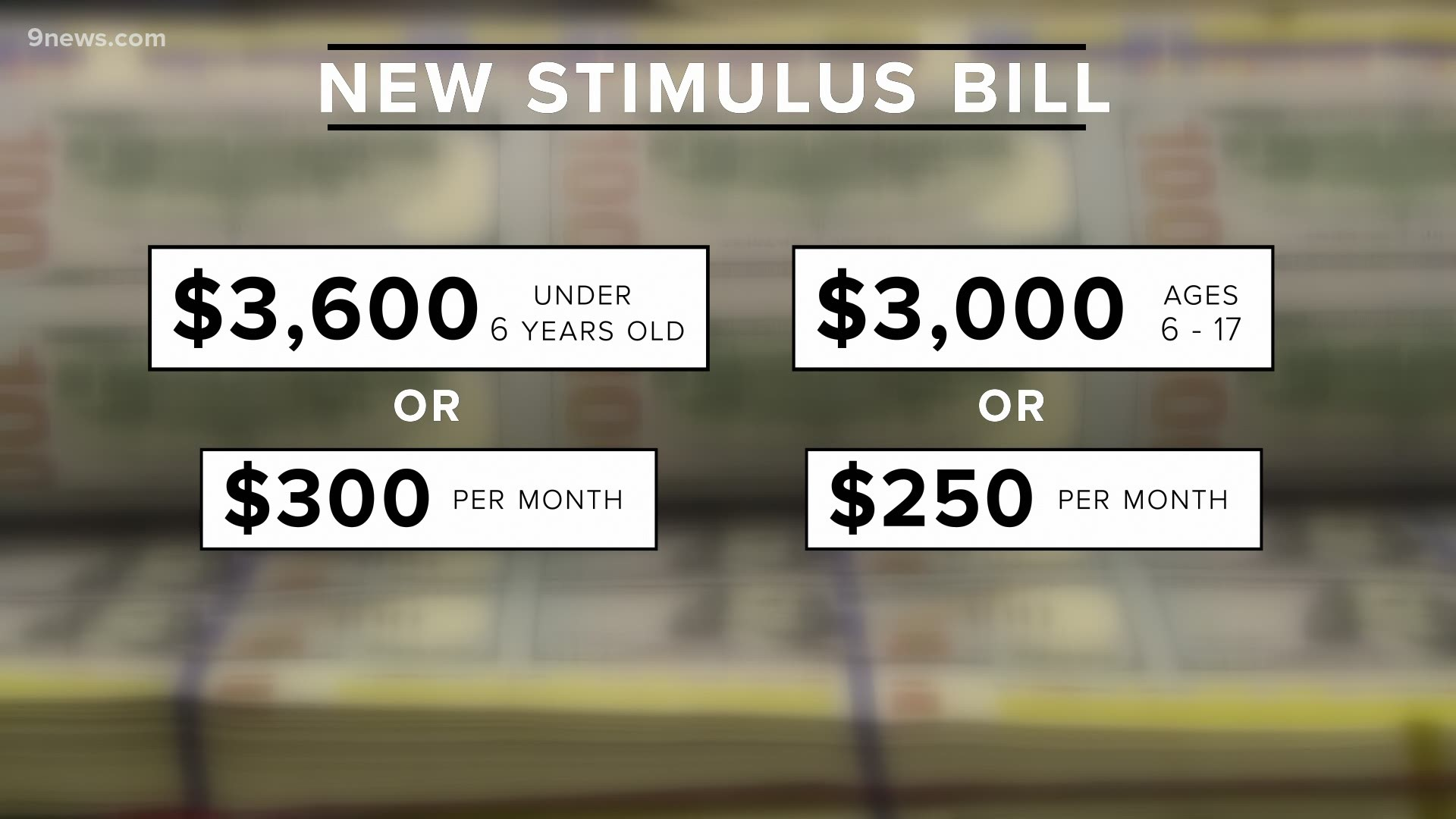 In July, families will begin to receive monthly payments of up to $250 for each child 6 to 17 years old and $300 for each child under age 6. 
Under the American Rescue Plan, the Child Tax Credit will be fully refundable, meaning that if a family's income tax bill is less than the amount of their Child Tax Credit, they will get a payment for the difference. This will ensure for the first time that even the most hard-pressed families will get at least as much support as more affluent families. 

You can learn more from the guidance released by the Internal Revenue Service.  See https://www.irs.gov/newsroom/child-and-dependent-care-tax-credit-faqs
Click to add text
See video at https://www.9news.com/article/news/nation-world/child-tax-credits-explained-covid-relief-bill/507-c13a6c8e-780c-4df1-be18-407dd483be5e
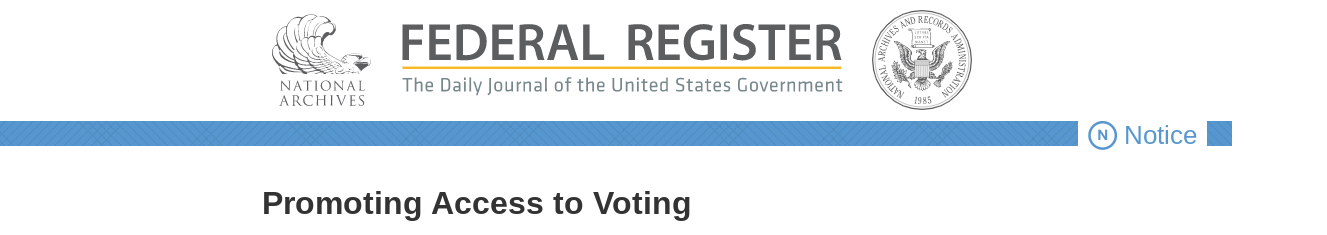 National Institute of Standards and Technology (NIST) is seeking information about barriers to private and independent voting for people with disabilities.  For more information and to provide a comment go to https://www.federalregister.gov/documents/2021/06/16/2021-12619/promoting-access-to-voting
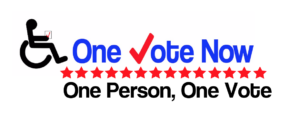